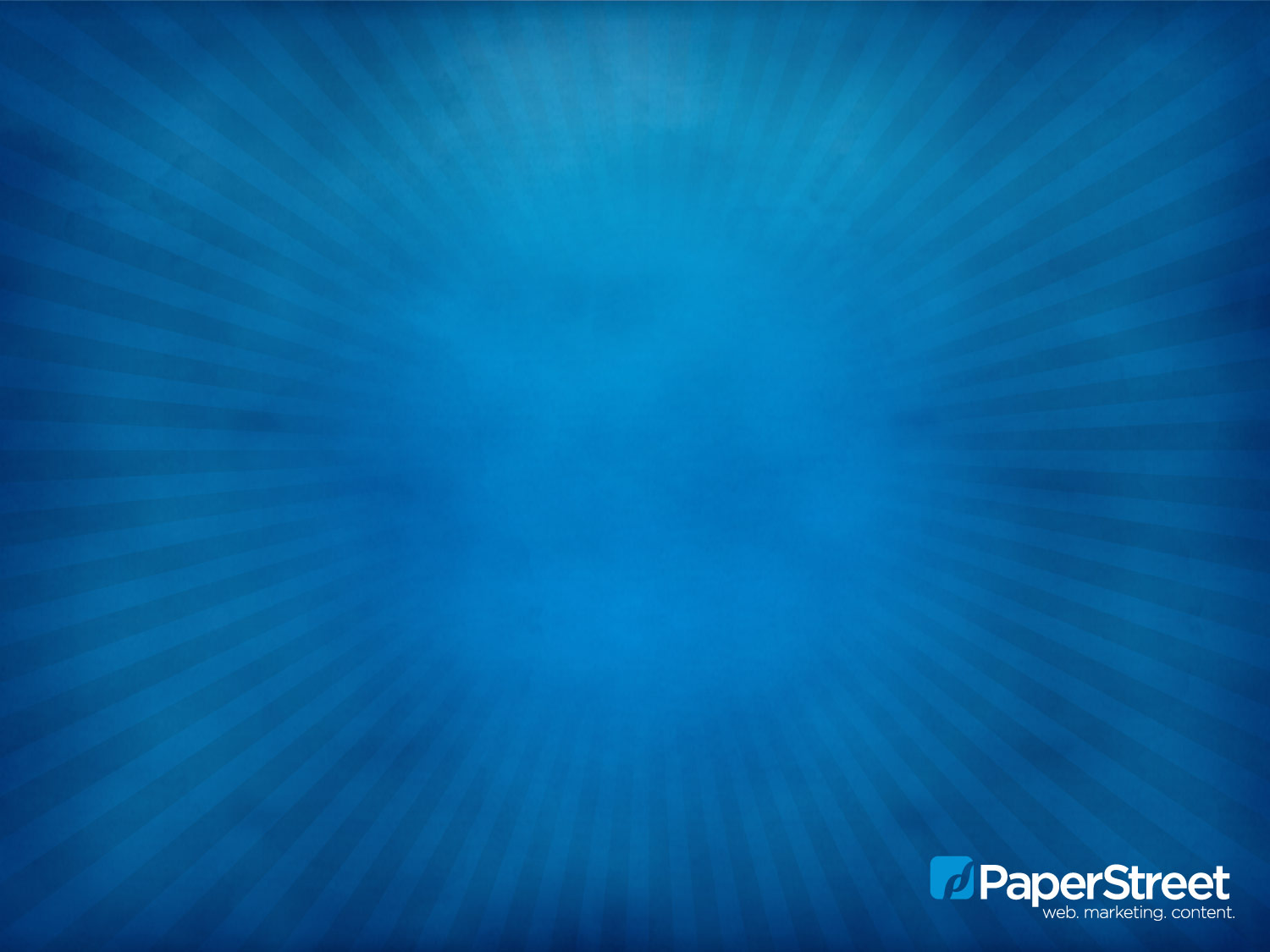 Social Media Remarketing
Making the Most of Your Traffic
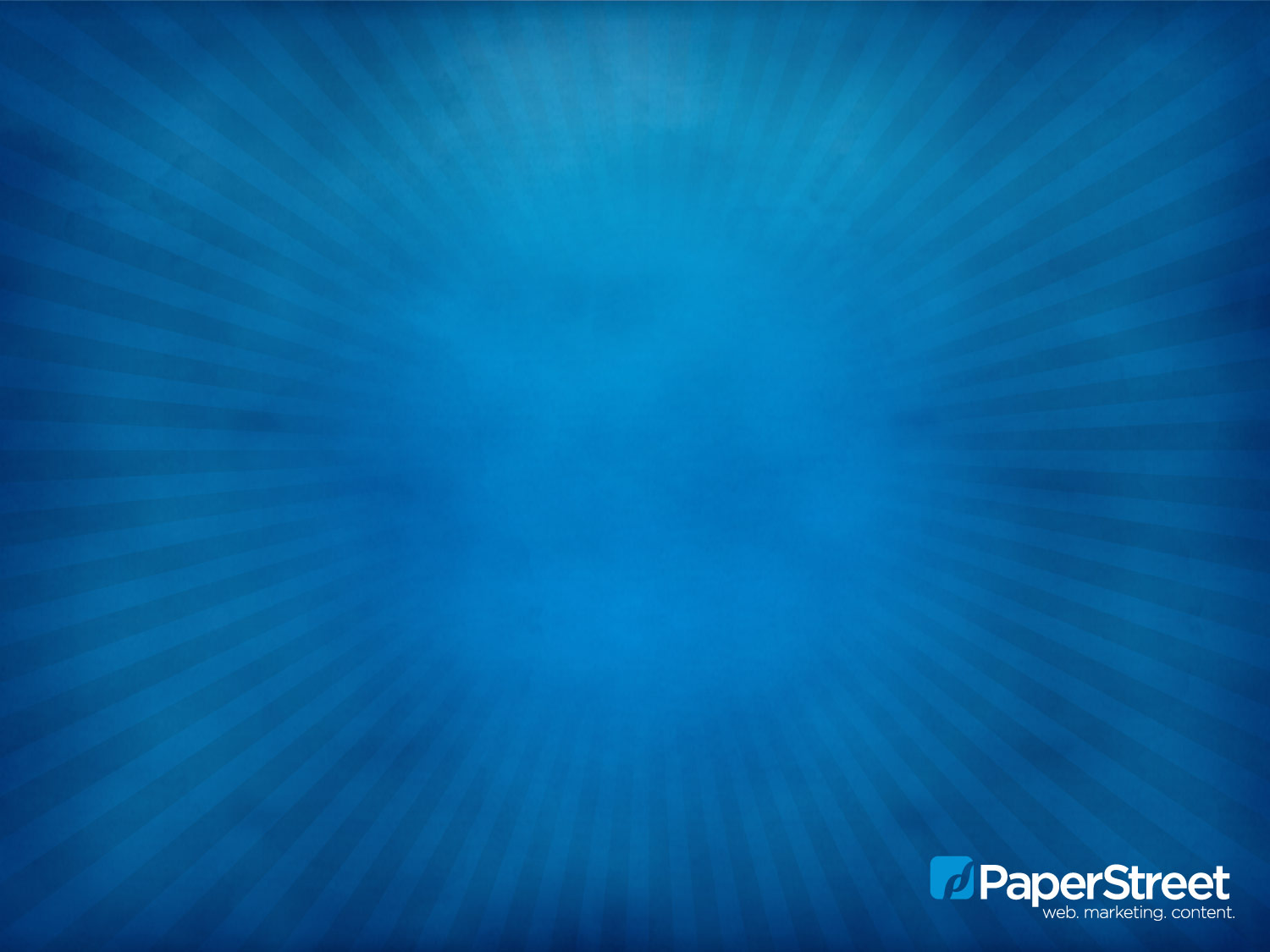 What is Remarketing?
Generally 2% of shoppers convert on the first visit to an online store. Retargeting brings back the other 98%. Retargeting works by keeping track of people who visit your site and displaying your retargeting ads to them as they visit other sites online.
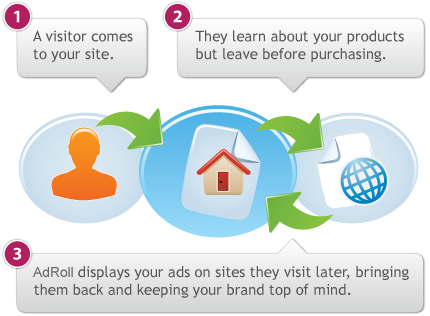 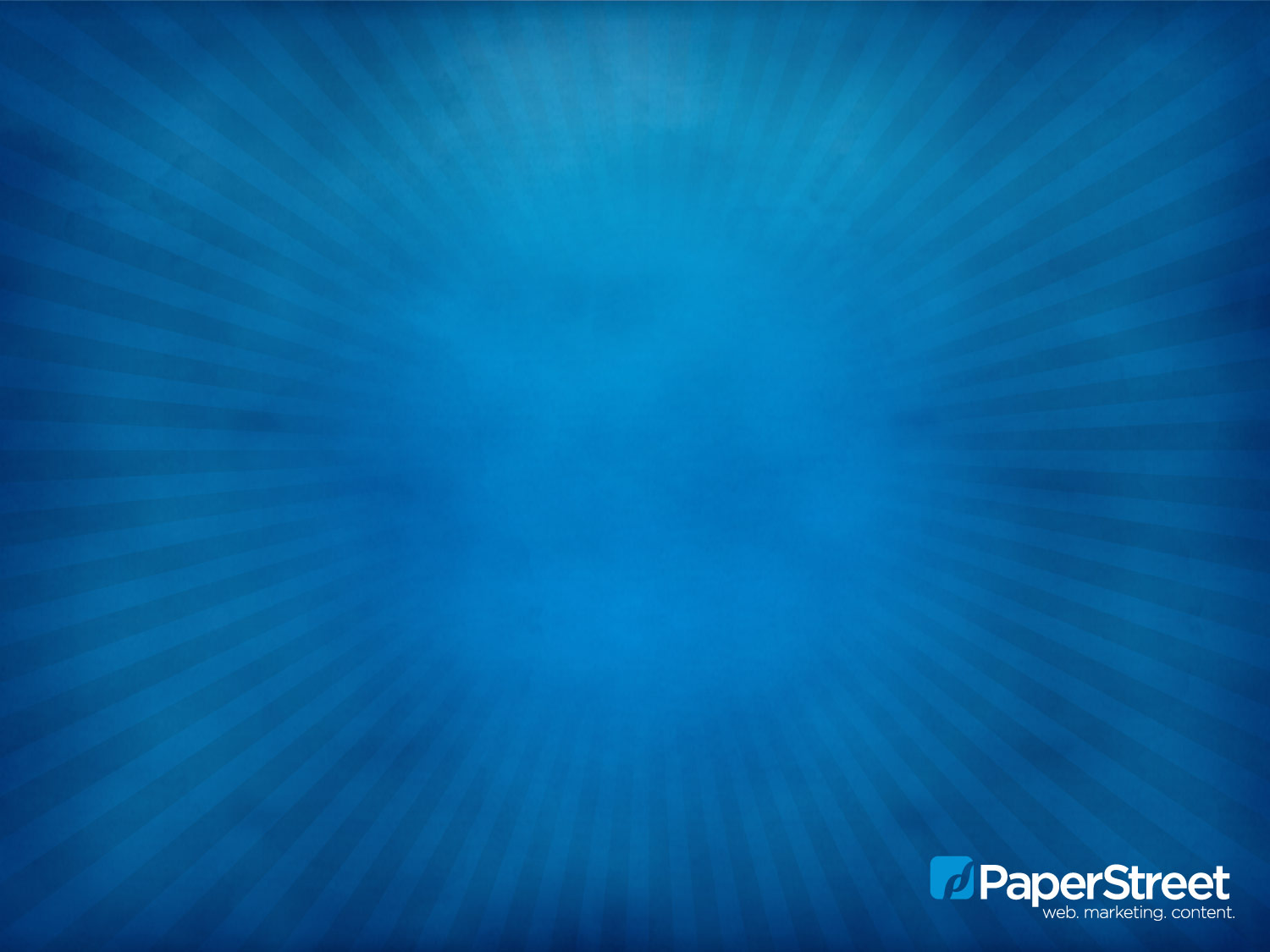 What is Remarketing?
The high click-through rates and increased conversions that are typical with retargeting campaigns underscore the value of good branding and repeated exposure.

Remarketing generally increases conversion rates by 300-400%, reducing your cost per lead
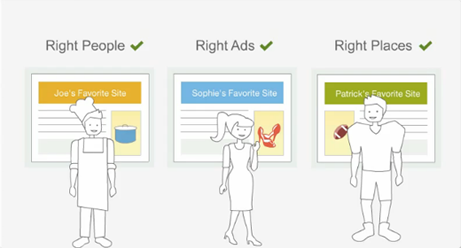 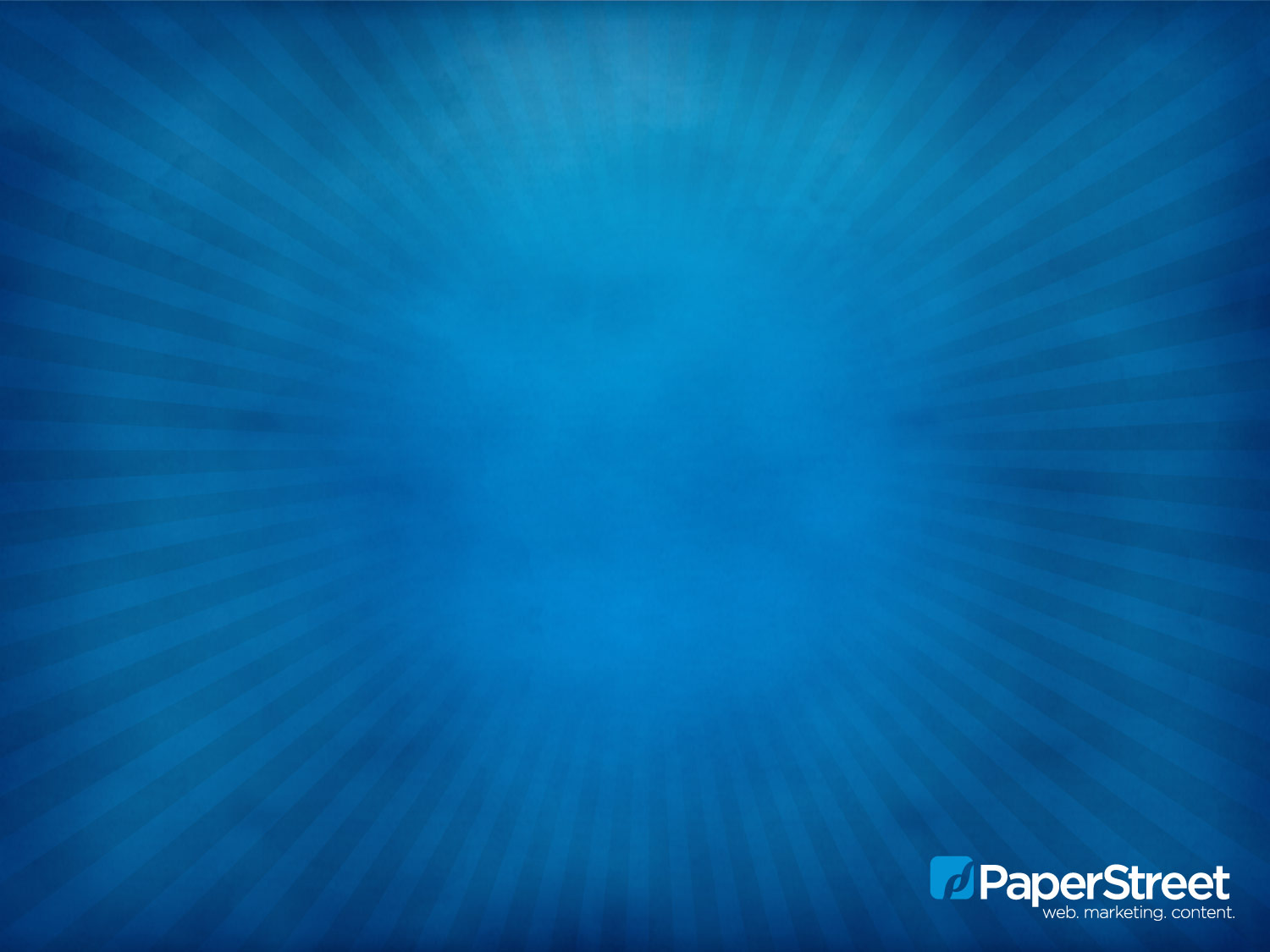 How Is This Possible?
Remarketing places a cookie on the website browser of visitors that have been to your website before, allowing you to target ads to them again at a cheaper rate
A cookie is a piece of text that a Web server can store on a user's hard disk. Cookies allow a Web site to store information on a user's machine and later retrieve it.
They cannot gather any information on their own. Nor can they collect any personal information about you from your machine.
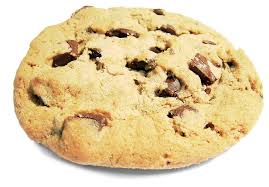 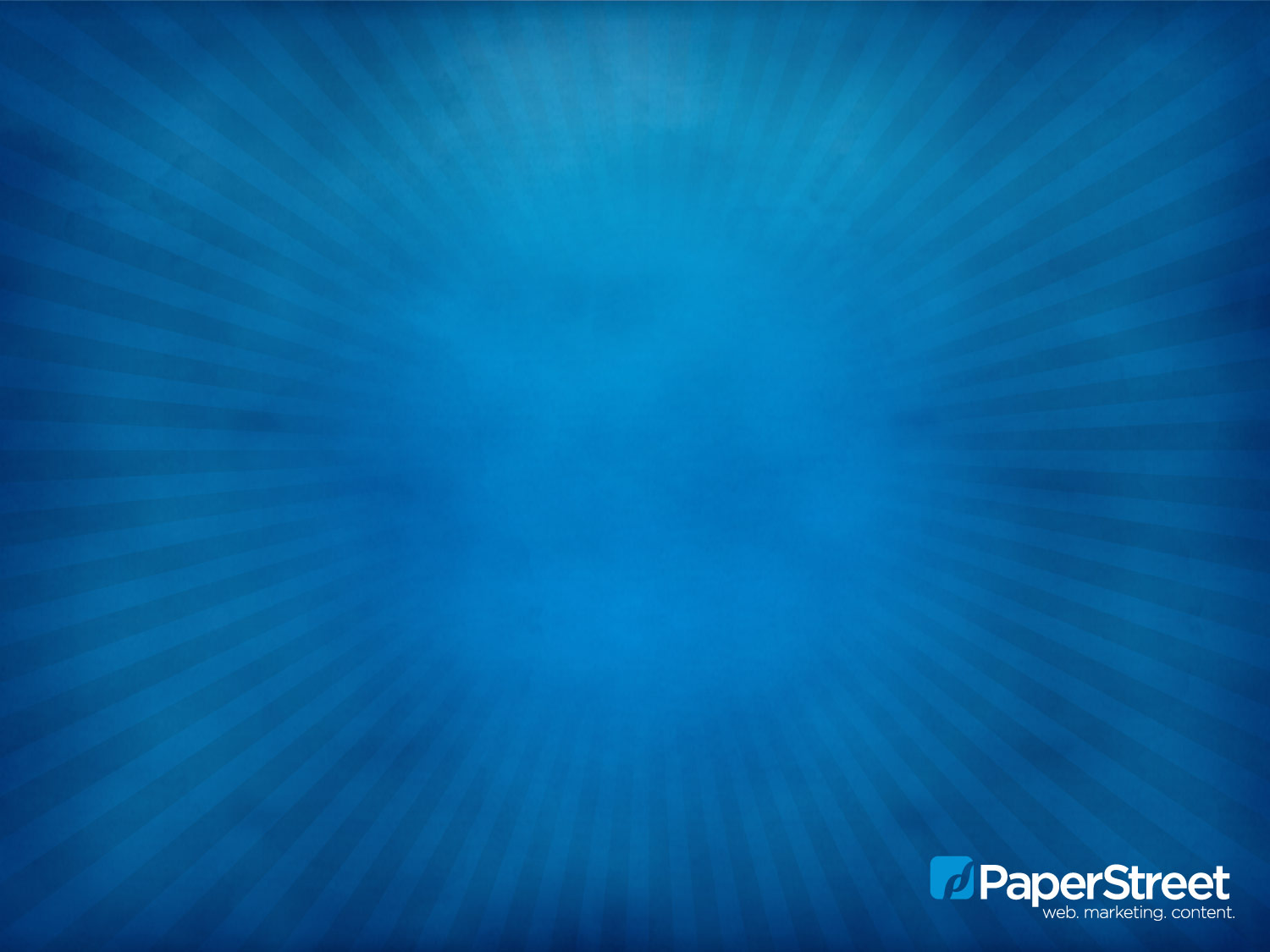 Google Display Network
Remarketing in the Google Display Network using banner ads is highly effective
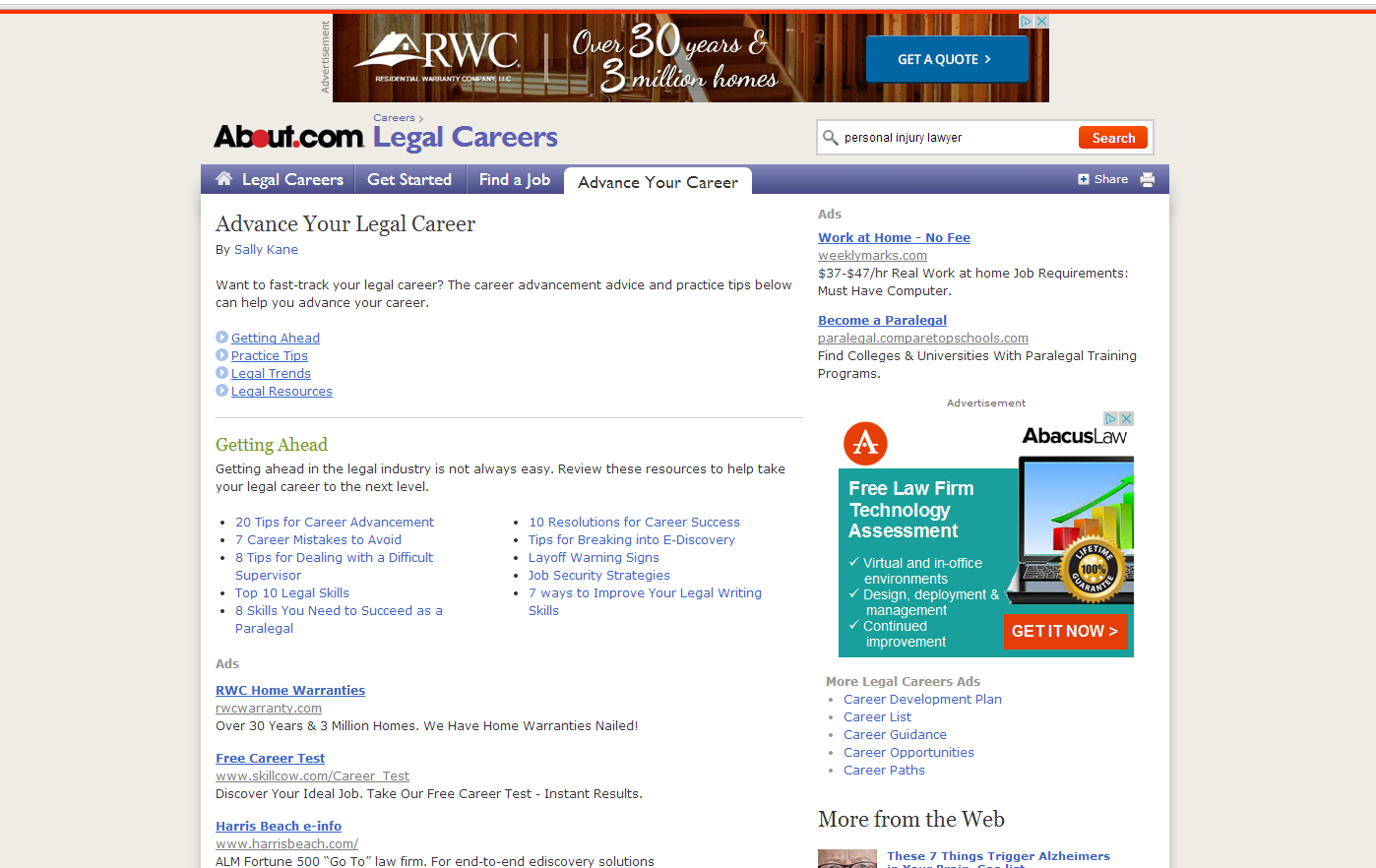 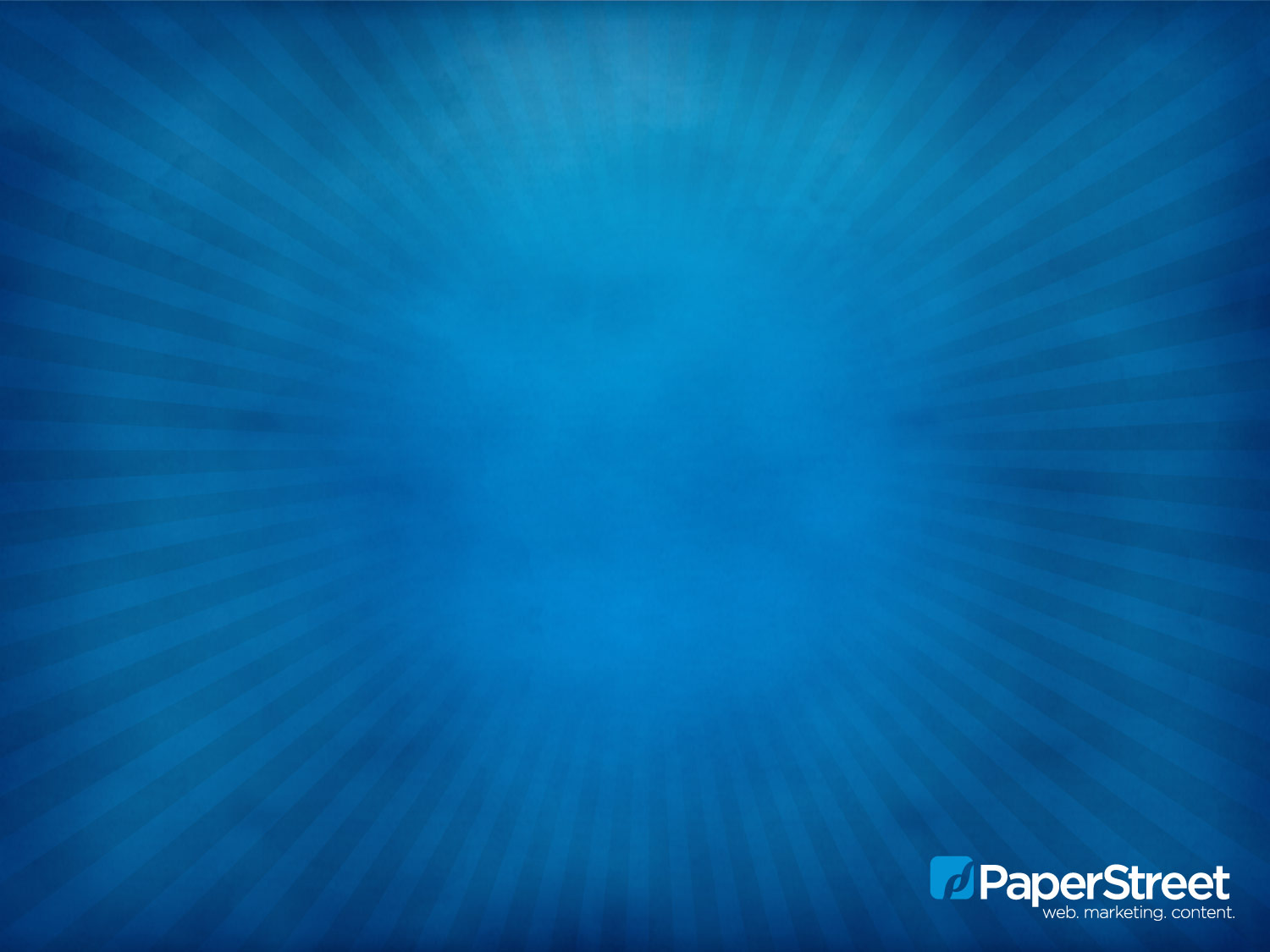 Facebook Remarketing via Adroll
Adroll .com offers remarketing via Facebook sidebar ads
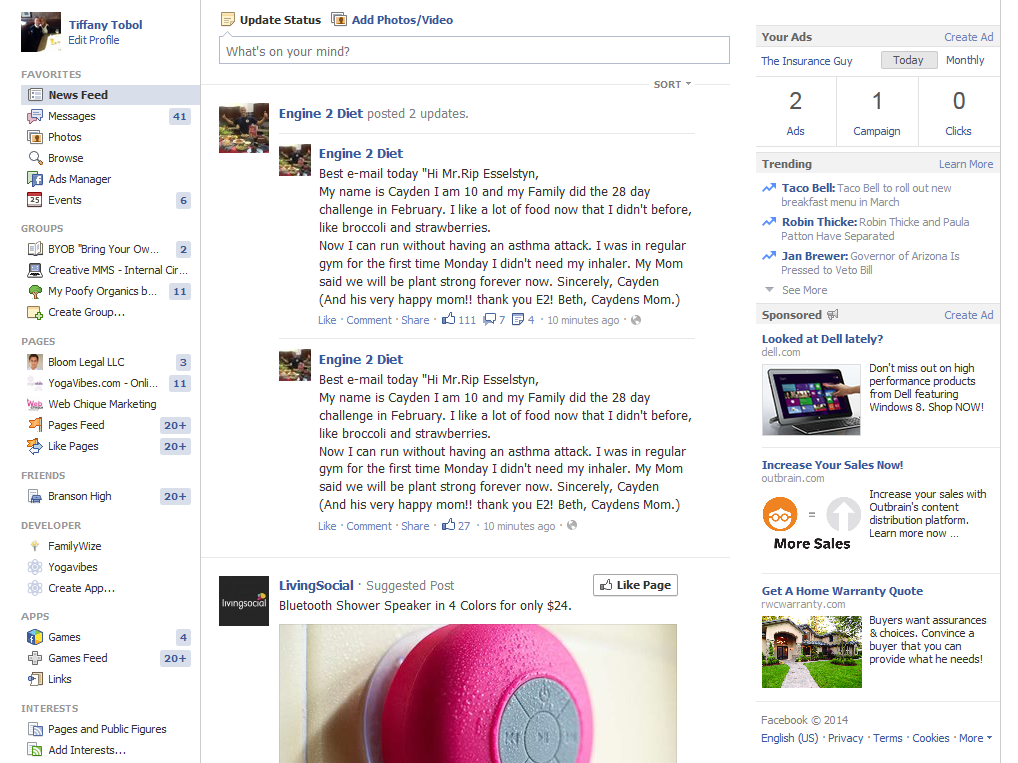 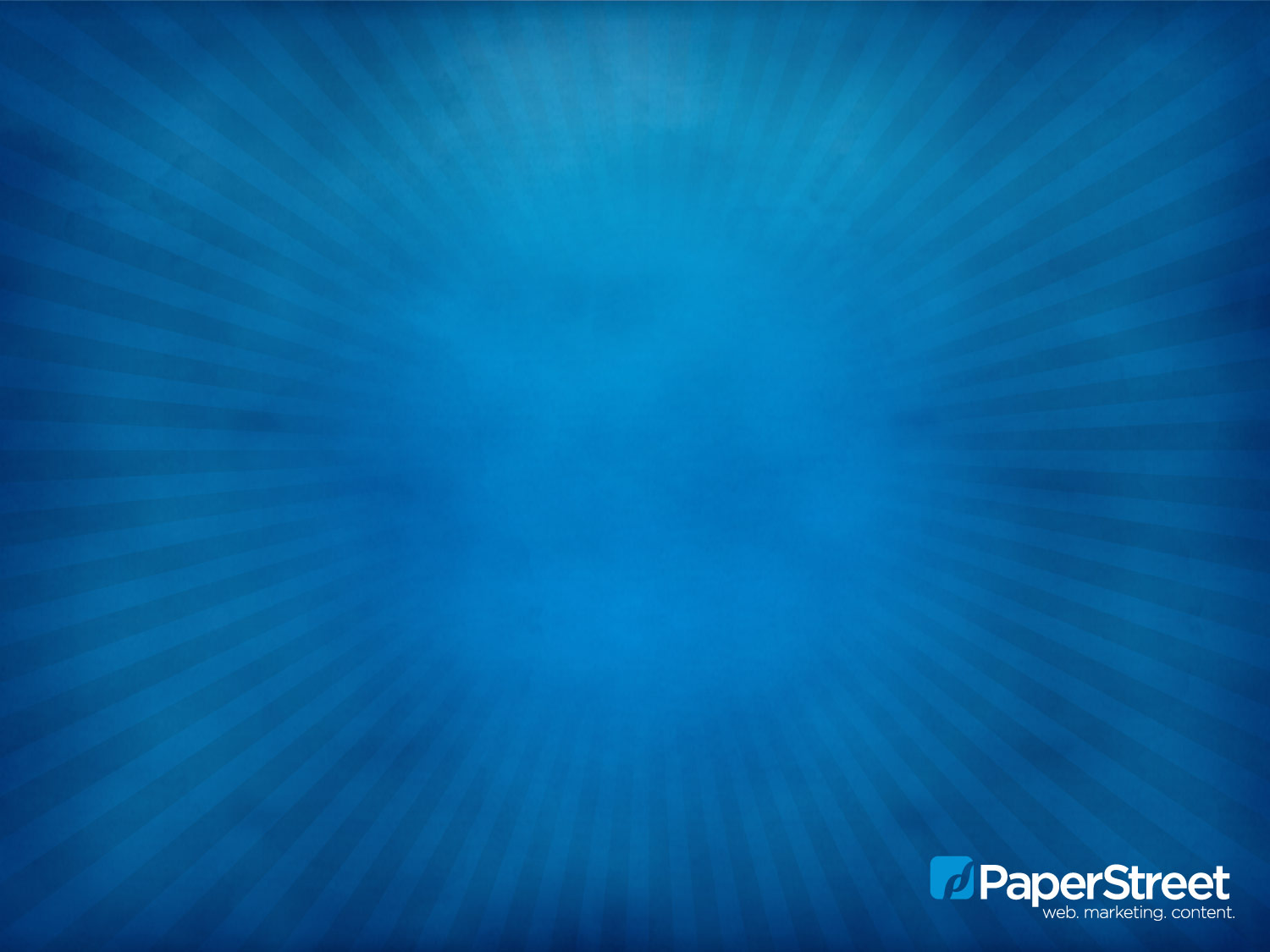 How To Setup
Google Display Remarketing:
Setup an Adwords account
Setup a remarketing campaign
Install a piece of code on your website
Design banner ads in 300x250, 728x90, 160x600

Facebook Remarketing Campaign
Add a Privacy Policy to your website
Setup an AdRoll account
Choose pics and write your ads
Install a tracking pixel on your website
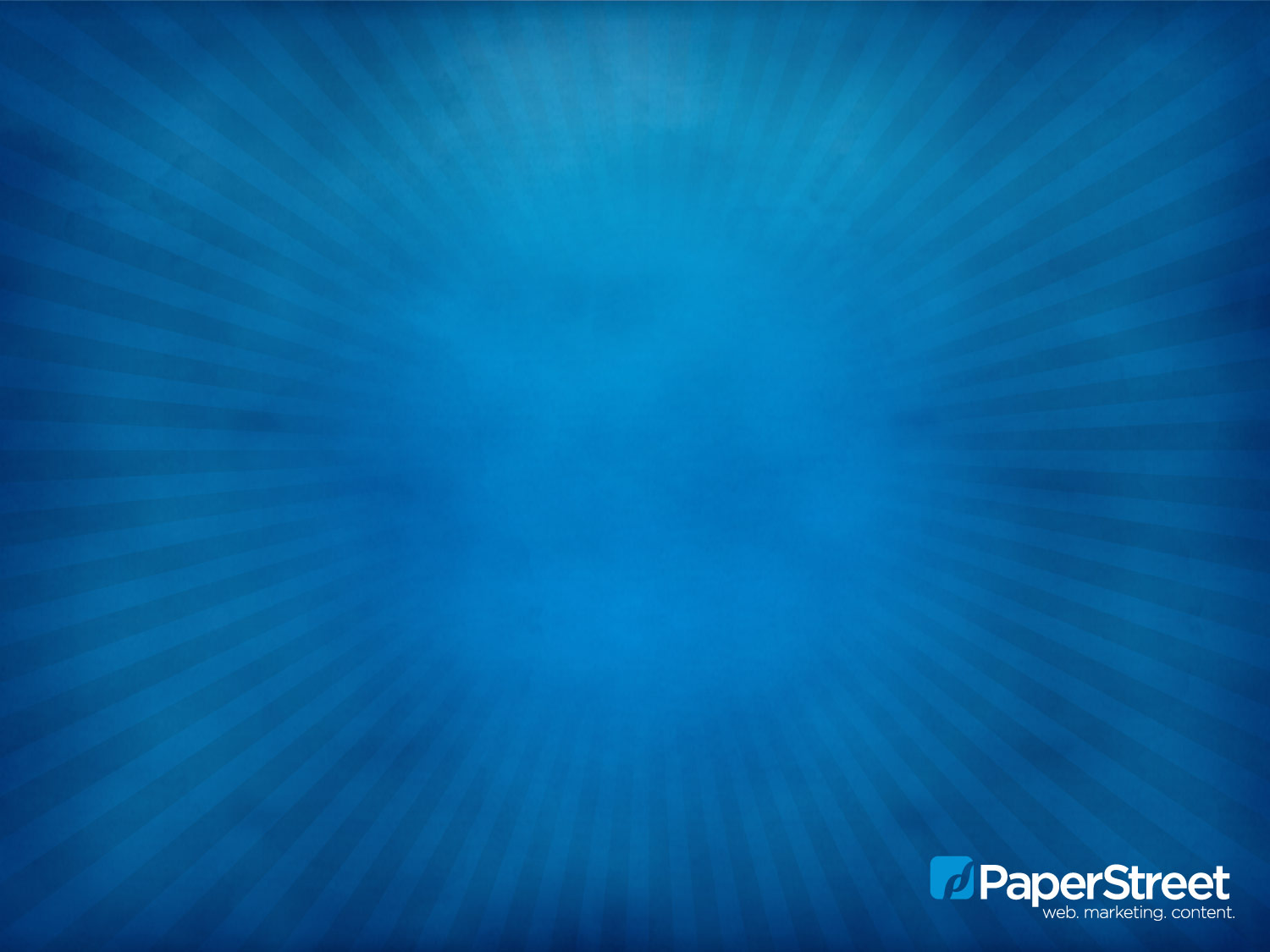 Pros & Cons
Pros
Currently costs about $0.25 - $1 per click
Very few people are using it yet
Gives the impression to potential clients that you have a huge marketing budget
Needs very little maintenance
Cons
You have to have traffic for it to work 
Technical to setup, helps to have a team
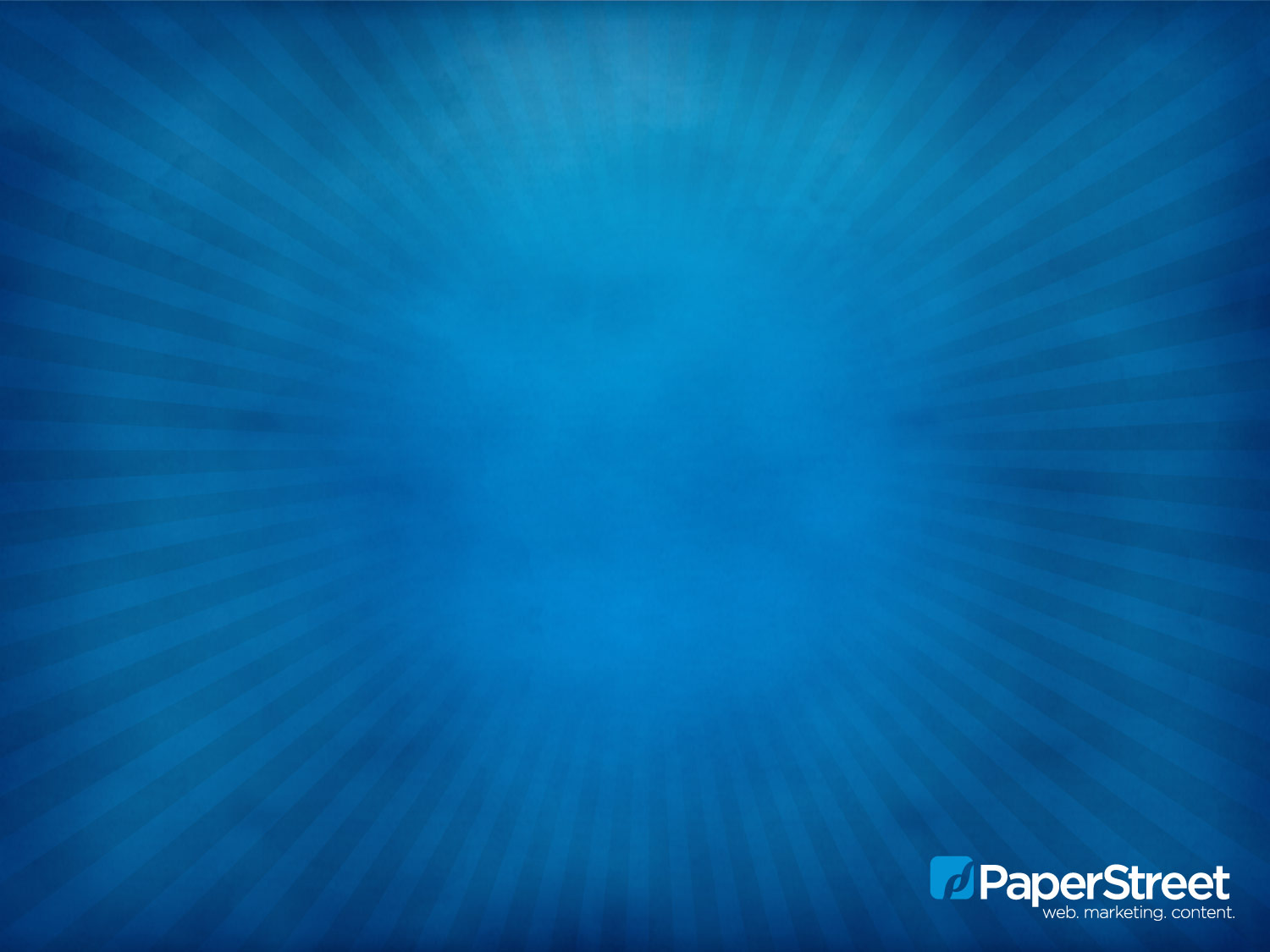 What’s Next
Twitter to launch remarketing options 

Prices will slowly increase

Efficacy will drop as people learn what remarketing is

Next 2-3 years is the bubble to take advantage of this